北海道電話医療通訳事業のご案内
登録
不要
北海道では、道内医療機関における外国人患者の受入れが
円滑に進むよう、多言語遠隔医療通訳サービスの実証事業を行います
医療通訳とは？
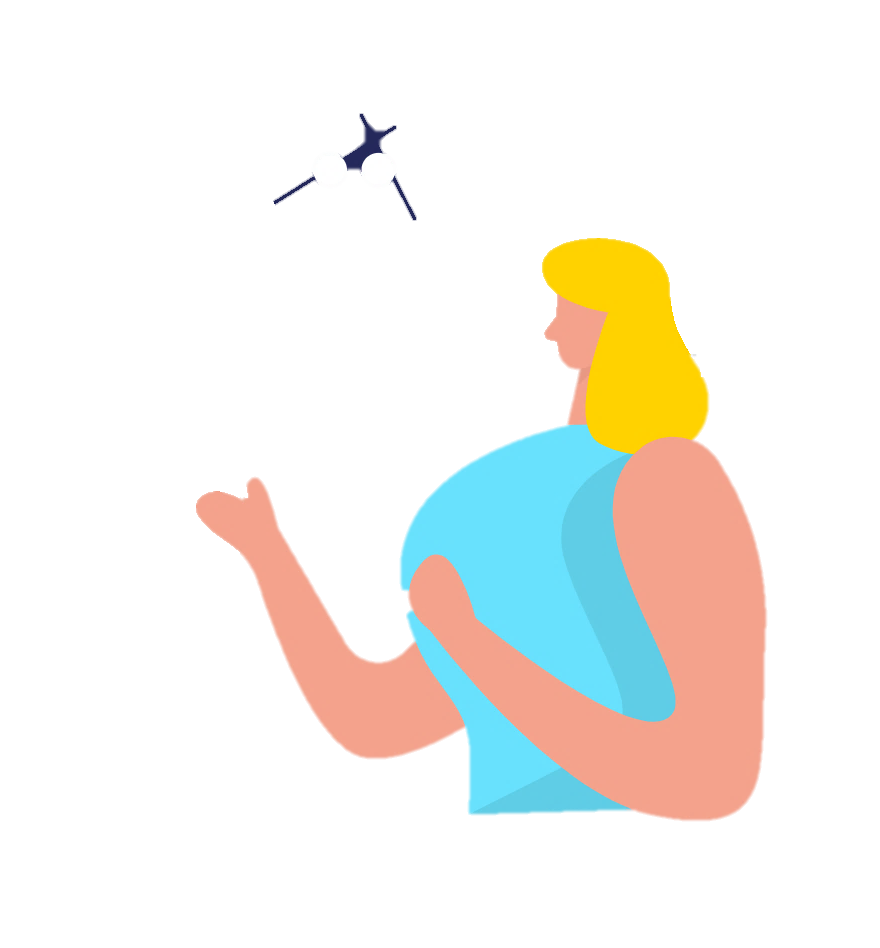 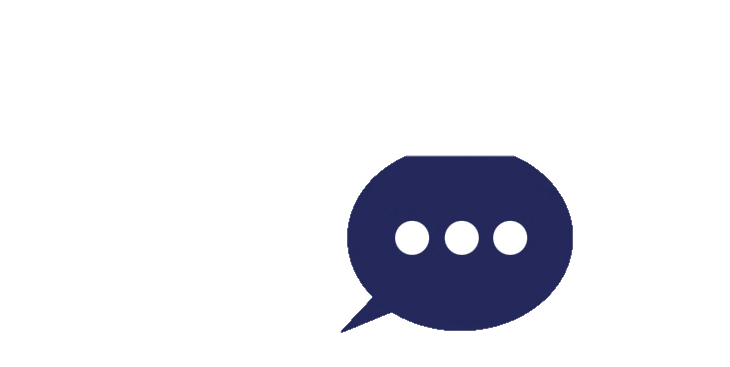 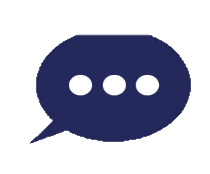 問診から手術前の説明、入院や服薬指導まであらゆる医療場面における通訳日本語が母国語でない、若しくは日本語でのコミュニケーションに制限がある患者等が母語で医療サービスを受けられるように、問診から手術前の説明、入院や服薬指導まであらゆる場面で言語面のサポートをおこなうことです。

外国人患者対応においては、文化・習慣などによって医療機関の治療方法や入院の際に必要な支援が変化します。そのため、話し手の発言を正確に伝えるだけではなく、文化・習慣などに配慮して医療者・患者さんの間のコミュニケーションをサポートする必要があります。そういった背景をふまえ、本事業では倫理・通訳技術・医学医療の知識・患者の背景知識などに関するトレーニングを受けた医療通訳者が対応します。
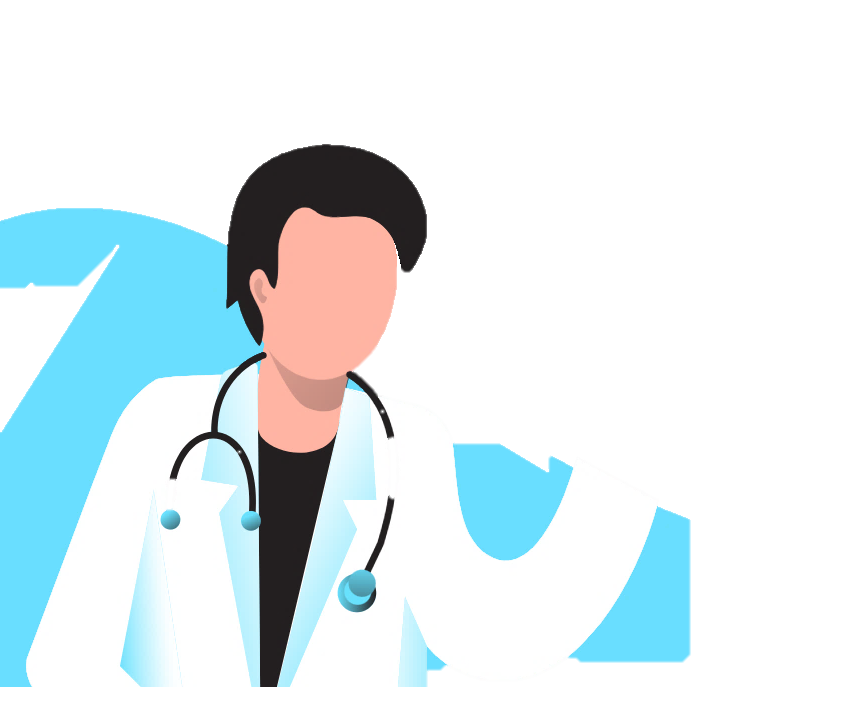 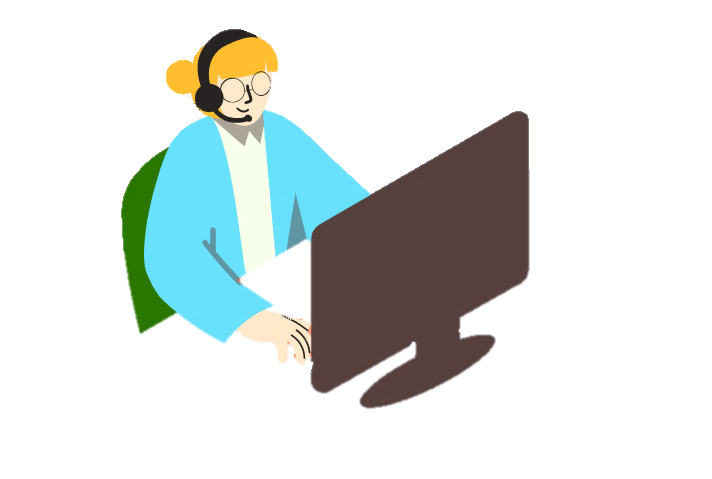 医療通訳を使う場面とは？
診察 / 検査
服薬する薬の説明や服薬時の注意点の説明
診察結果・検査結果の説明
手術前の説明
受付や会計でトラブルが発生した時

◎医療通訳は、医療の専門性・個別性の両方が高い場合に有効です。
北海道電話医療通訳事業のご案内
登録
不要
サービス概要
利用対象
北海道内の病院及び医科診療所
電話回線による 電話通訳
提供機能
事前予約不要
提供期間
提供時間
2025年 3月２１日(金)～3月３１日（月）　24時間
英語、ベトナム語、中国語、タガログ語、インドネシア語、ポルトガル語、タイ語、
シンハラ語、韓国語、ウルドゥー語、ネパール語、スペイン語、ロシア語、フランス語、
モンゴル語、ヒンディー語、ペルシャ語、広東語、ミャンマー語、ベンガル語、
ラオス語、アラビア語、ダリー語、イタリア語、クメール語、ドイツ語、トルコ語、
台湾語、パシュトー語、ウクライナ語、タミル語、マレー語

※言語によっては、すぐに対応できない場合があります。
提供言語
050-3172-8522　　　　　lg-team@mediphone.jp
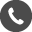 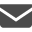 ご利用の流れ
Step 1.　患者の同意（通訳利用前）
外国人患者から口頭にて同意を得る
Step 2.　通訳利用開始
電話通訳
固定電話またはスマートフォン等の電話機より、専用電話番号へ電話をかける
アナウンスに従い希望言語を選択した後、通訳者が回線に入り通訳開始
お問合せ先
●北海道電話医療通訳事業事務局　（受託事業者：メディフォン株式会社）
お問合せフォーム
（委託元： 北海道保健福祉部地域医療推進局医務薬務課）